09/10/2023
Simon Stampe Leiszner
SDFI
1.0
ssl@netcompany.com
Modernisering af Datafordeleren
Forbedring af sikkerhed og automatisering af testmiljøer
21 June, 2023
1
Velkomst
Moderne sikkerhedsmodel
Adgangsstyring
Brugerstyring
IP whitelisting
Frokost
Automatisering af testmiljøer
Tak for i dag
2
21 June, 2023
Arbejdsgruppe for Selvbetjening – overordnet forløb
MT3: Optimering af Selvbetjeningen og MT4: Øget brugervenlighed for dokumentation
Workshop afholdes d. 27/09-2023
MT7e: Forbedring og effektivisering af sikkerhed (ekstern andel) og MT14e: Øget automatisering af test og testmiljøer (ekstern andel)
Workshop afholdes d. 09/10-2023
3
21 June, 2023
Præsentationsrunde
Hvem er I og hvad er jeres relation til Datafordeleren?
F.eks. Repræsentant for et register, anvender eller noget helt tredje
4
21 June, 2023
Formål med workshoppen
Indsamle behov til Datafordelerens fremtidige funktionalitet med afsæt i produktvisionen

Formålet i dag er ikke at
Have et endeligt design
Træffe endelige beslutninger om en konkret løsning
Gå i tekniske detaljer omkring implementationen af en konkret løsning
5
21 June, 2023
Adgangsstyring
6
21 June, 2023
Adgangsstyring
Adgangsstyring er i dag defineret på tjenesteniveau.
En tjenestebruger får adgang til en specifik tjeneste
Definitionen af tjenesten afgør hvilke informationer tjenestebrugeren må tilgå
Eksempelvis giver rettigheden ”PersonSmallListSimple” adgang til basisinformationer i CPR.
Moderniseret adgangsstyring er på feltniveau og ikke afhængig af hvilken tjeneste de har adgang til
Understøttelse af fleksibel opslagslogik
Anvendere har kun adgang til præcis den data de har brug for
7
21 June, 2023
Adgangsstyring
Sikkerhed på feltniveau giver fleksibilitet
Yderligere regler skal defineres for at håndtere regler der ikke er feltbaseret. Eksempelvis navne- og adressebeskyttelse i CPR.
8
21 June, 2023
Adgangsstyring
Endelig løsning ikke fastlagt
Anvendere anmoder om adgang gennem selvbetjeningsportalen
Anvendere angiver hvilke felter/entiteter/registre de gerne vil have adgang til at benytte
Registre godkender ansøgningen gennem administrationsportalen
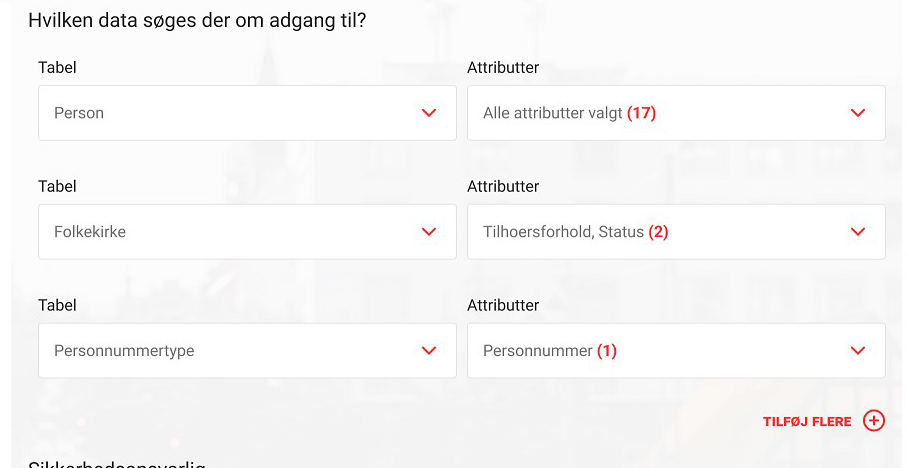 9
21 June, 2023
Adgangsstyring - Dialog
Hvilket granuleringsniveau af sikkerhed skal folk kunne ansøge om?
F.eks. Feltniveau, Overordnede grupperinger defineret af registrene, registerniveau?
Dette kan både være ift. registres behov for at kun at udstille en delmængde af registres data til en anvender og anvendeligheden for anvendere der skal ansøge om adgang.

Fremgangsmåde
Gå sammen i grupper af 3-4 personer
Tal sammen i ca. 10-15 minutter
Hver gruppe præsenterer hovedemner fra deres dialog
Fælles dialog
Opsamling
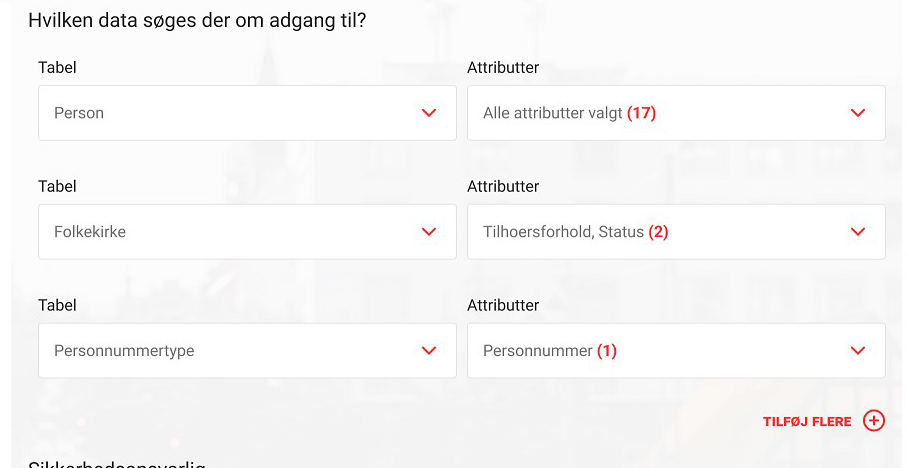 10
21 June, 2023
Brugerstyring
11
21 June, 2023
Brugerstyring – nuværende løsning
Webbruger bruges til at tilgå selvbetjeningsportalerne
Adgang til portaler og funktionalitet gives til webbrugere
En webbruger kan have mange tjenestebrugere
Adgang til services gives til tjenestebrugere
12
21 June, 2023
Brugerstyring – nuværende løsning
Ikke muligt at flere medarbejdere administrerer tjenestebrugere, medmindre man deler login-oplysninger
Der modtages i forvaltningen en del sager på virksomheder der har mistet adgang til deres bruger f.eks. grundet en medarbejder er stoppet
Brugere har autogenererede navne, hvilket giver dårligt overblik
13
21 June, 2023
Brugerstyring - vision
Anvendere logger ind med en personlig bruger der kan oprette og administrere grupper.
Gruppen er den forretningsmæssige kobling mellem personlige brugere og tjenestebrugere
Hver Gruppe har en række tjenestebrugere med rettigheder til at tilgå data godkendt gennem anmodningsflowet
Bob
Simon
Personlig bruger
Gruppe
DAR (NC)
BBR (NC)
Tjenestebruger
Bruger 1
Bruger 1
Tjenestebruger
Tjenestebruger
14
21 June, 2023
Brugerstyring - vision
Denne løsning mindsker risikoen for at virksomheder mister adgang til deres systemer når medarbejdere skifter job
Højere sikkerhed, da personlige brugere kan logge ind med NemLogin i stedet for username/password
Et login til at administrere flere systemer
Bob
Simon
Personlig bruger
Gruppe
DAR (NC)
BBR (NC)
Tjenestebruger
Bruger 1
Bruger 1
Tjenestebruger
Tjenestebruger
15
21 June, 2023
Brugerstyring - vision
I dag foregår tildeling af rettigheder på tjenestebrugerniveau, hvor kombination af webbruger og tjenestebruger får rettigheder til en tjeneste
Adgangstildeling kan foregå på gruppeniveau eller tjenestebruger niveau i dette setup
Bob
Simon
Personlig bruger
Gruppe
DAR (NC)
BBR (NC)
Tjenestebruger
Bruger 1
Bruger 1
Tjenestebruger
Tjenestebruger
16
21 June, 2023
Brugerstyring - vision
Adgang på tjenestebrugerniveau
Samme adgangsstyring som i dag

Adgangstildeling kan foregå på gruppeniveau eller tjenestebrugerniveau i dette setup
Bob
Simon
Personlig bruger
Gruppe
DAR (NC)
BBR (NC)
Tjenestebruger
Bruger 1
Bruger 1
Tjenestebruger
Tjenestebruger
17
21 June, 2023
Brugerstyring - vision
Ser I nogle udfordringer ved det nuværende setup?
Giver det mening at tildele rettigheder til gruppen eller til tjenestebrugeren?

Fremgangsmåde
Gå sammen i grupper af 3-4 personer
Tal sammen i ca. 10-15 minutter
Hver gruppe præsenterer hovedemner fra deres dialog
Fælles dialog
Opsamling
Bob
Simon
Personlig bruger
Gruppe
DAR (NC)
BBR (NC)
Tjenestebruger
Bruger 1
Bruger 1
Tjenestebruger
Tjenestebruger
18
21 June, 2023
IP whitelisting
19
21 June, 2023
IP-Whitelisting
Datafordeleren er opdelt i to zoner
S0 er frit tilgængeligt data
S5 er beskyttet data, der kræver tilladelse for at kunne tilgå
IP whitelisting er en beskyttelse på s5-området, der sikrer at de anvendere der kalder Datafordelers beskyttede område er kendte.
Datafordeler
Whitelist IP adresser
Registermyndighed
Giv adgang i adminportal
Anmod om whitelisting
Kontakt anvender
Anvender
Anmod om adgang
20
21 June, 2023
Vision for sikkerhed
Ingen opdeling i zoner ud fra princippet om at alt data skal være sikkert
Manuelle processer fjernes, således anvender hurtigere kan tilgå godkendt data
Fra anvenderperspektiv betyder dette at de kalder én applikation
Registermyndighed
Giv adgang i adminportal
https://certservices.datafordeler.dk/
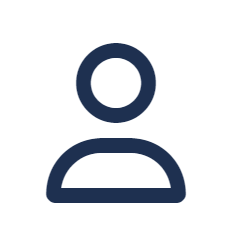 ?
Anvender
https://s5-certservices.datafordeler.dk/
Anmod om adgang
21
21 June, 2023
IP-Whitelisting
Hvad er jeres erfaringer i dag med IP whitelisting? 
Er der scenarier hvor det giver mening at bibeholde?
Datafordeler
Whitelist IP adresser
Registermyndighed
Giv adgang i adminportal
Anmod om whitelisting
Kontakt anvender
Anvender
Anmod om adgang
22
21 June, 2023
Frokost
30 minutter
23
21 June, 2023
Testmiljøer
24
21 June, 2023
Testmiljøer - baggrund
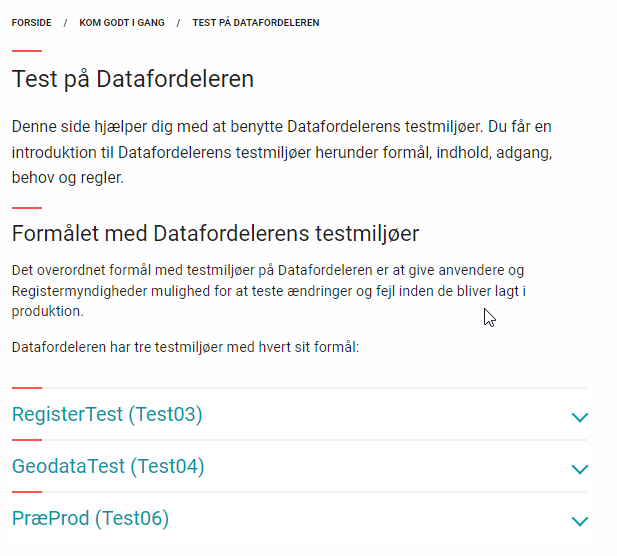 Datafordeler har i dag tre offentlige testmiljøer, hvoraf Test03 og Test06 indeholder produktionslignende data og Test04 indeholder testdata
Hvert miljø har i dag forskellige konfigurationer og alle registre er ikke på alle miljøer
25
21 June, 2023
Testmiljøer - vision
Samme funktionalitet på testmiljøerne
Ændring af anvendelsen af eksisterende testmiljøer for at sikre tydelig opdeling og simplificere hvilke miljøer bruges til hvad
Formål:
Dev er et internt udviklermiljø
Test03 bruges til intern Datafordeler test
Test06 bruges til registertest
Preprod bruges internt til at teste kommende releases
Test04/Demo bruges af eksterne anvendere. Miljøet er funktionelt identisk med produktion, men bruger testdata
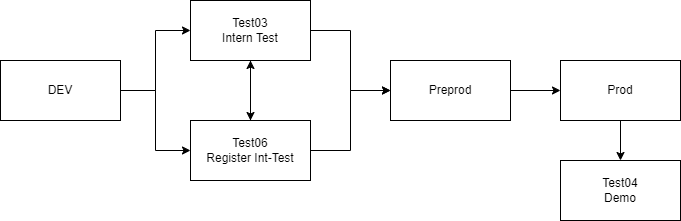 26
21 June, 2023
Testmiljøer - Testdata
Test04 / Demo er tiltænkt de eksterne anvendere, således de kan teste deres integrationer mod Datafordeler
Dette kræver et aktivt miljø, hvor der ændres i data
27
21 June, 2023
Testmiljøer - Testdata
Ide fra tidligere workshop om datacyklus på demo:
Dag 1: BBR færdiggør en byggesag som nedlægger og opretter nye lejligheder
Dag 2: CPR sender opdatering om at 2 personer nu er gift
Dag 3: EJF sender opdatering om at de gifte personer har købt en lejlighed
…
Dag N: Database rulles tilbage
Giver mulighed for anvendere til at teste deres arbejdsgange i demo, eksempelvis modtagelse af hændelser
28
21 June, 2023
Testmiljøer - Dialog
Har I gode/dårlige erfaringer med de eksisterende testmiljøer?  
Er der f.eks. nogle funktionaliteter der er svære at teste i dag? 
Er der tilstrækkelig mængde testdata?
Har I nogle brugsscenarier hvor det er nødvendigt at have et separat testmiljø i en periode?

Fremgangsmåde
Gå sammen i grupper af 3-4 personer
Tal sammen i ca. 10-15 minutter
Hver gruppe præsenterer hovedemner fra deres dialog
Fælles dialog
Opsamling
29
21 June, 2023
Eventuelt
30
21 June, 2023
Simon Stampe Leiszner
Senior Consultant
ssl@netcompany.com
+45 42 15 14 35
21 June, 2023
31